Глибинне (якісне)інтерв’ювання як спосіб збору даних
Практичні поради
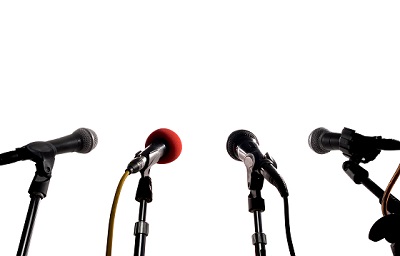 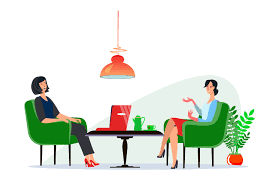 Інструмент для:
В аналітичних дослідженнях глибинні інтерв’ю допомагають не тільки дістати дані, а й зрозуміти зворотний бік і підводні камені проблеми. Вони можуть виступати інструментом:
 отримання доступу до найновішої інформації, недоступної з відкритих джерел;
 перевірки реальності даних та рекомендацій (англ. reality check);
 побудови довіри й підтримки десіжн-мейкера (англ. condence-building tool –людина, яка приймає рішення); 
ранньої промоції, коли потрібно адвокатувати дослідження ще до його появи
Глибинні інтерв’ю — інструмент для:
Глибинні інтерв’ю — інструмент для отримання принципово нової інформації, вони допомагають нам відповісти на запитання «ЧОМУ?» . Вони не репрезентативні, тобто ми не зможемо сформулювати висновок про всю генеральну сукупність. Ми не зможемо підсумувати, наприклад, що «X відсотків людей (не)задоволені життям». Натомість можемо намалювати загальну мапу думок. Якісні методи, зокрема й глибинні інтерв’ю, використовуються не для того, щоб сказати: стільки-то відсотків опитаних думають так, — а для того, щоб отримати найбільш типову мапу думок і зрозуміти, чому люди (не) задоволені життям. Цю мапу можна порівняти з навігатором у машині чи вашому телефоні, який показує, як дістатися до певної локації. 
Тож глибинні інтерв’ю — це такий навігатор логіки розповіді, який дає змогу намалювати мапу думок. Дослідник може робити певні узагальнення на основі глибинних інтерв’ю на рівні логіки та змісту розповіді. У глибинних інтерв’ю застосовується метод занурення в тему, заснований на техніці зондування (англ. probing). У соціології зондуванням називається техніка, яка спонукає інформантів доповнити або надати роз’яснення тому, що вони вже висловили. Це завжди відкриті запитання, що стимулюють інформанта глибоко зануритись у свої думки та почуття щодо певної теми
Метод зондування
Це набір прийомів, які стимулюють інформанта надати вичерпні відповіді на запитання. До прийомів зондування зараховують:
 Повторення запитань. Запитання потрібно ставити у такому самому формулюванні, як вони прозвучали вперше. 
Повторення відповіді інформанта. Інформанту можна допомогти надати більш розгорнуті відповіді, якщо дослівно повторити його відповідь на запитання. 
Довгі запитання. Навмисно сформульовані довгі запитання можуть морально підготувати інформанта до відповідей на чутливі теми. 
Короткі репліки «так-так, розумію», кивок головою, усмішка продемонструють співрозмовнику вашу зацікавленість і стимулюватимуть інформанта до відкритих розгорнутих відповідей. 
Використання пауз. До розгорнутої відповіді можна також стимулювати за допомогою паузи. Проте паузи мають бути не занадто довгими, щоб не змусити інформанта ніяковіти. 
Використання цілеспрямованих або нейтральних запитань чи коментарів. Під час інтерв’ю застосовуються фрази на зразок «щось іще?», «що ви про це думаєте?» або «я не зовсім зрозумів, що ви маєте на увазі. Чи не могли б ви пояснити детальніше?». 
Навмисне заманювання, або «ловлення на гачок». Інтерв’юер поводиться так, ніби він уже дещо знає. Він озвучує якесь твердження, очікуючи, що інформант почуватиметься комфортно й відкриється або ж поправить інтерв’юера, якщо той помиляється.
Переваги глибинних інтерв’ю
Отримання інформації глибинного характеру щодо уявлень, думок, мотивів інформанта порівняно з іншими методами, наприклад з опитуванням. 
Можливість виявлення думки кожного інформанта — не тільки представників більшості, а й меншості (у фокус-групі це зробити важко).
 Наявність більшого часу на встановлення довіри з інформантом. Довіра до інтерв’юера допомагає почути щирі відповіді та унікальну глибинну інформацію, яку дістати за допомогою інших методів практично неможливо. Особливо це стосується чутливих тем. Через те що глибинне інтерв’ю завжди проводиться один на один, то виключається чинник впливу інших людей на думку конкретного інформанта. 
Контроль повноти інформації, що дістає інтерв’юер. Інтерв’юери мають можливість поставити уточнювальні запитання (follow up questions), перевірити інформацію та за потреби повернутися до ключових питань пізніше в інтерв’ю, для більшого розуміння ставлення, сприйняття, мотивації тощо.
 Інтерв’юери мають можливість відстежувати й фіксувати невербальну інформацію (міміку, жести, тон, паузи). Можливість адаптації техніки проведення інтерв’ю під умови конкретної ситуації.
Види інтерв’ю за видом контакту між учасниками: особистісні та дистанційні.
Особистісне інтерв’ю ефективний метод, коли кількісне опитування не дає можливості дістати потрібну інформацію або ж тема дослідження делікатна. Цей вид інтерв’ю дає змогу проконтролювати рівень щирості інформанта, зафіксувати невербальну інформацію. 
Дистанційне інтерв’ю (телефонні, інтерв’ю в зумі, скайпі тощо) часто застосовується, коли зустрітися особисто неможливо або є часові обмеження. Деякі експерти вважають, що такі інтерв’ю менш якісні, ніж особистісні. Втім, якість телефонних інтерв’ю може бути не гіршою, ніж особистісних. Якщо тема дослідження не чутлива, то, скажімо, в умовах пандемії дистанційні інтерв’ю чудова альтернатива особистісним. Тим паче, що сучасні технології дають змогу провадити відеоінтерв’ю, які певною мірою наближають їх до особистісних. Переваги таких інтерв’ю очевидні: вони дешеві й дають змогу оперативно дістати результат.
Види інтерв’ю за формою:
a) структуровані, або формальні, інтерв’ю — це вид глибинного інтерв’ю, у якому стандартні запитання ставляться у стандартній послідовності та стандартній манері всім інформантам; 
б) напівструктуровані інтерв’ю — це вид глибинного інтерв’ю, у якому є перелік «обов’язкових» запитань для всіх інформантів, а інші запитання ставляться кожному респонденту залежно від ситуації. Інтерв’юер самостійно вирішує, коли і в якому формулюванні поставити запитання, скільки часу витратити на його обговорення (на відміну від структурованих інтерв’ю, коли послідовність і формулювання запитань жорстко задає дослідник);
 в) неструктуровані, або неформальні, інтерв’ю — це вид глибинного інтерв’ю, у якому інформанту надається максимальна свобода відповідей у межах тем, що цікавлять інтерв’юера. Під час «тематичної розмови» можуть ставитися різні запитання до різних респондентів залежно від потреб дослідника.
Етапи відбору інформантів
або створення якісної вибірки відповідають трьом етапам проведення інтерв’ювання чи так званої «польової роботи» (термін у соціології, англ. eldwork). Їх умовно називають «до поля» «Хто нам зможе дати відповіді на ключові питання дослідження?», «у полі» «Чи отримуємо ми всю потрібну інформацію, яка нас цікавить?», «Хто нам потрібен ще?» і «після поля» «Що вийшло в результаті й чому?», «Чи достатньо інформантів для відповіді на наші запитання?»..
Стратегії формування вибірки
Найпопулярніші стратегії формування вибірки в якісних дослідженнях — це цільова вибірка, квотна (або пропорційна) вибірка та вибірка методом «снігової кулі».
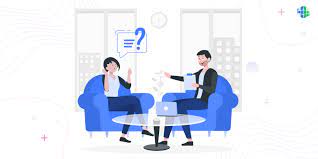 Сценарій
Перед тим як проводити глибинне інтерв’ю дослідник має написати сценарій, або гайд (англ. guide), на який він або інтерв’юер орієнтуватиметься. Робота над гайдом — дуже важливий етап підготовки глибинного інтерв’ю.
Перед початком інтерв’ювання важливо протестувати гайд і перевірити його якість. Тестування гайду можливе через проведення одного-двох пілотних інтерв’ю, завдяки яким стає зрозуміло, чи структура гайду оптимальна, чи всі питання працюють, чи потрібно щось змінити.
Підготовка до інтерв’ю
Підготовка до інтерв’ю дає змогу інтерв’юеру швидше досягнути контакту з інформантом. Особливо це стосується інтерв’ю з високостатусними та унікальними інформантами. Сергій Белановський виділяє у процесі підготовки два етапи : збір інформації про особистість інформанта. Така інформація часто буває конче потрібна для проведення інтерв’ю з керівниками або відомими особистостями. Інтерв’юер має вивчити доступну інформацію в інтернеті, прочитати наявні публікації, опитати спільних знайомих про інформанта як людину і про те, як зручніше розпочати бесіду з ним;
Підготовка до інтерв’ю
підготовка у предметній галузі дослідження означає, що під час проведення інтерв’ю у сфері економіки, політики, медицини та інших спеціальних питаннях від інтерв’юера вимагається предметна кваліфікація, достатня для правильного розуміння відповідей інформантів і, особливо, для правильного фокусування інтерв’ю на найбільш важливих проблемах. Це не значить, що інтерв’юер має стати економістом, політиком або лікарем, проте він мусить володіти достатньою ерудицією, щоб в очах інформанта бути достойним співрозмовником.
Рекомендації щодо проведення інтерв’ю
Не починайте одразу з основної теми. Розпочати інтерв’ювання варто зі знайомства, обміну запитаннями-відповідями на нейтральні теми. Ставте розігрівальні запитання (англ. ice-breaking and warm-up questions). Наприклад: «Як ваші справи?», «Як минув ваш день?», «Чи складно було знайти цю локацію?». Поговоріть про щось нейтральне, скажімо, про погоду. Відповідаючи, не варто вдаватися в деталі, але можна й відповісти докладніше, ніж банальне «все добре». Поводьтеся природно, рефлексуйте, озвучуйте власні емоції чи враження — це допоможе розслабитися. Можна також почати бесіду з компліменту інформантові (якщо доречно). Наприклад: «Які цікаві картини у вашому офісі. Самі вибирали?». Завдання цього етапу — налагодити емоційний контакт і створити приємну атмосферу.
Рекомендації щодо проведення інтерв’ю
У разі запису інтерв’ю важливо повідомити інформанта про те, що інтерв’ю буде записуватися на диктофон. Важливо запевнити інформанта, що інформація залишиться конфіденційною. Ставте прості запитання на початку інтерв’ю. Це дасть змогу вибудувати довіру. А більш складні, чутливі питання ставте в середині інтерв’ю. Наприклад, не починайте інтерв’ю із незадокументованим мігрантом зі слів «я знаю, що ви перебуваєте тут нелегально». Краще продемонструйте емпатію та розуміння ситуації, наприклад: «Я розумію, що ви перебуваєте в непростій ситуації, пов’язаній з вашим імміграційним статусом»
Рекомендації щодо проведення інтерв’ю
Зоровий контакт важливий. Слухайте, слухайте і ще раз слухайте! Показуйте це співрозмовнику через зоровий контакт, кивайте головою — так продемонструєте зацікавленість і заохотите інформанта ділитися інформацією. 
Під час інтерв’ю будьте готові імпровізувати — ставити нові запитання, яких не було в гайді, змінювати їх послідовність. Вдале інтерв’ю може бути побудоване на чотирьох запитаннях і тривати три години. Це нормально.
Рекомендації щодо проведення інтерв’ю
Не переривайте інформанта. Краще змовчати і вислухати історію, яка, на вашу думку, не стосується теми інтерв’ю, але бути впевненим, що людина сказала все, що хотіла. Крім того, коли «відпустити» ситуацію й надати можливість інформанту висловитися, зазвичай можна здобути несподівану й цінну інформацію. З іншого боку, якщо час на інтерв’ю обмежений, а інформант свідомо чи випадково не відповідає на запитання (наприклад, у спілкуванні з політиками або чиновниками), інтерв’юеру варто перехопити ініціативу і ввічливо спрямувати його до теми бесіди. 
Поважайте позицію інформанта, навіть якщо не погоджуєтеся з нею. Якщо інформант уникає відповідати на певні запитання, прийміть це і продовжуйте інтерв’ю. Краще поверніться знов до цих запитань пізніше у процесі інтерв’ювання.
Рекомендації щодо проведення інтерв’ю
Не бійтеся перепитувати або уточнювати, якщо вам щось незрозуміло. Перевага глибинного інтерв’ю в тому, що інтерв’юер може ставити уточнювальні запитання (англ. follow up questions), що теж мистецтво. 
Уникайте тенденційних (англ. suggestive, leading, loaded) запитань, тобто запитань, у яких уже міститься натяк на відповідь. Наприклад: «Ви голосуватимете за президента Трампа, чи не так?». Правильно запитати: «За кого ви плануєте голосувати?». 
На початку і наприкінці інтерв’ю можна розмовляти про речі поза гайдом. Наприклад, про причини вашої зацікавленості темою, пояснити, що далі відбувається з інтерв’ю. Під кінець можна поділитися своїми думками й висновками (що вас зацікавило, вразило, що важливо для вашого дослідження). Пам’ятайте про втому — як фізичну, так і емоційну. Говорити безперервно протягом півтори-двох годин для багатьох фізично важко. До речі, чинником формування втоми є не тільки тривалість інтерв’ю, а й рівень його складності
Уміти співпереживати й відчувати співрозмовника
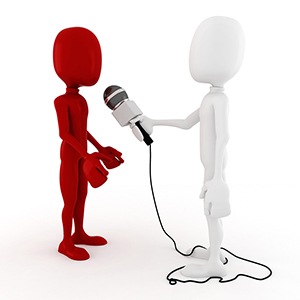 Джерела
Богдан О. Що варто знати про соціологію та соціологічні дослідження. Посібник-довідник для громадських активістів та всіх зацікавлених. — К. : Дух і Літера, 2015. — 380 с. https://cutt.ly/zWivskZ 
Зверніть увагу на розділ 6 «Як поставити запитання та вмовити дати щирі відповіді? Практичні поради для індивідуальних інтерв’ю, фокус-груп та анкетування».
https://medialab.online/news/test5/
https://evernote.com/intl/ru/templates?category=7245f68e-cd19-42a5-92ac-080bffdd6dac
https://leosvit.com/art
Дякую за увагу
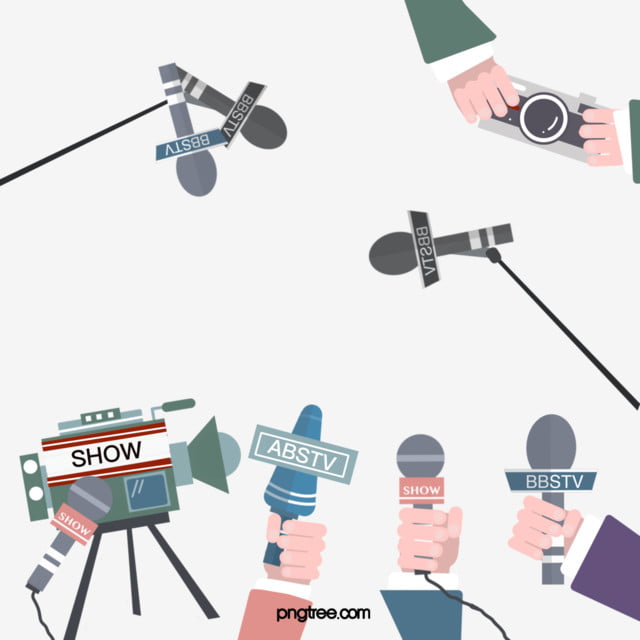